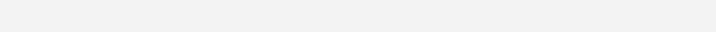 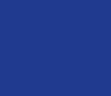 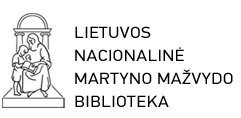 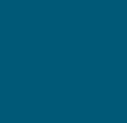 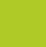 Impact of Information and Communication Technologies (ICT) on Society
2013.09.10
Yuzhno-Sakhalinsk
Prof. Dr. Renaldas Gudauskas
Director-General
Martynas Mazvydas National Library of Lithuania
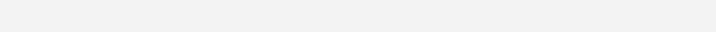 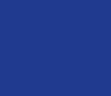 The Key Message
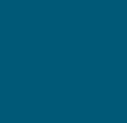 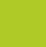 ..the new knowledge-networked economy requires a totally different strategic management mindset and toolbox. 

The traditional approaches are not completely obsolete, but used on their own they are inappropriate for sustainable organizational performance and survival in today’s knowledge-networked economy.
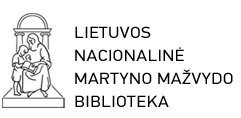 2
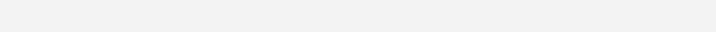 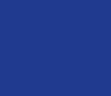 Globalization
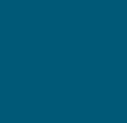 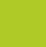 National governments must set the appropriate ICT strategies, which underpins SOCIAL, cultural AND economic prosperity.
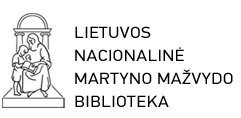 3
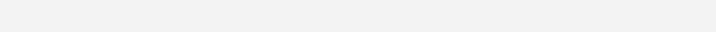 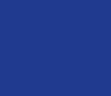 Computing, applications, living
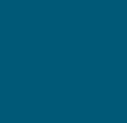 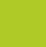 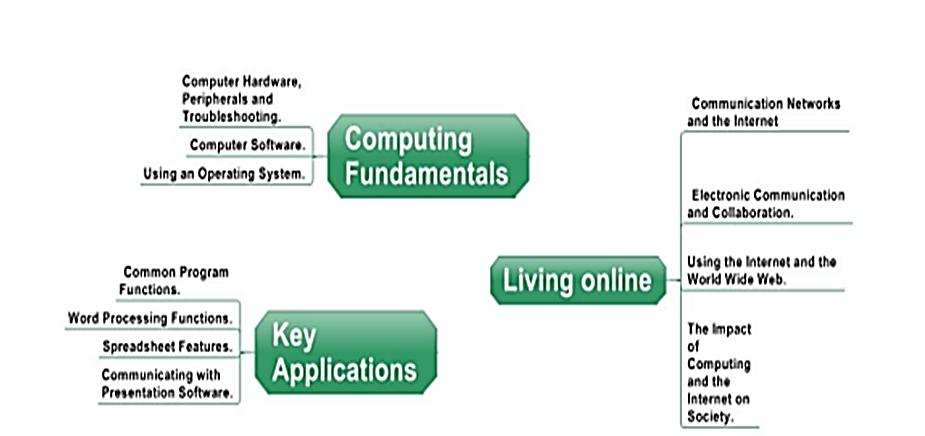 Source: JRC Technical Report , 2011
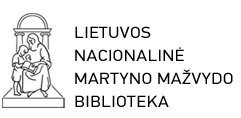 4
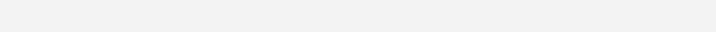 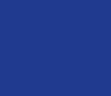 The challenge today: Changing the Rules of the Game
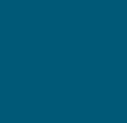 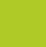 THE KEY CHALLENGE FOR EACH ORGANISATION IS TO BECOME THE ARCHITECT OF REVOLIUTION IN ITS INDUSTRY, LEAVING OTHERS TO PLAY CATCH-UP. THE COMPETITIVE ADVANTAGE FOR ORGANISATIONS INTENT ON WINNING IN THE NEW ECONOMY IS NON-LINEAR INNOVATION.
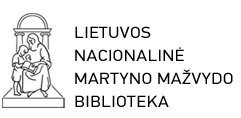 5
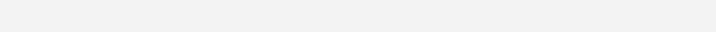 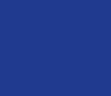 Virtuous cycle of the digital economy
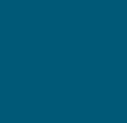 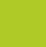 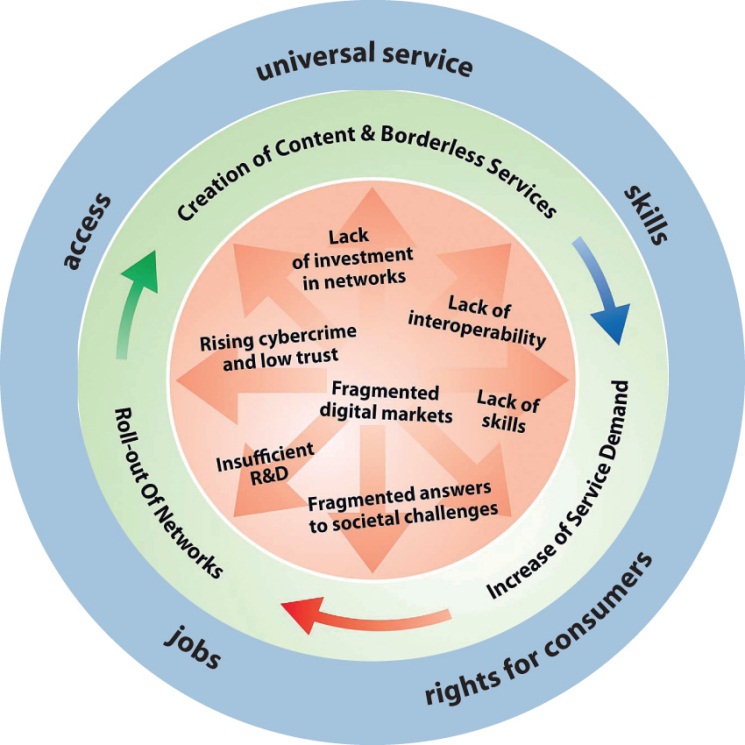 Source: ECA Digital Agenda for Europe  , 2010
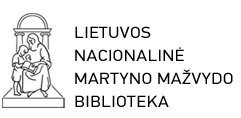 6
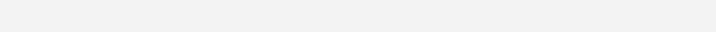 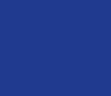 FIVE KEY TRENDS WHICH WILL CHANGE OURINFORMATION ENVIRONMENT
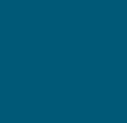 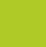 TREND 1: NEW TECHNOLOGIES WILL BOTH EXPAND AND LIMIT WHO HAS ACCESS TO INFORMATION;
TREND 2: ONLINE EDUCATION WILL DEMOCRATISE AND DISRUPT GLOBAL LEARNING
TREND 3: THE BOUNDARIES OF PRIVACY
AND DATA PROTECTION WILL BE REDEFINED
TREND 4: HYPER-CONNECTED SOCIETIES
WILL LISTEN TO AND EMPOWER NEW VOICES AND GROUPS
TREND 5: THE GLOBAL INFORMATION
ECONOMY WILL BE TRANSFORMED BY NEW TECHNOLOGIES
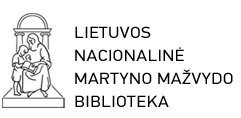 Source: IFLA Trend report, 2013  Singapure
7
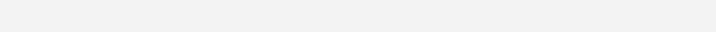 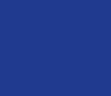 The Challenge
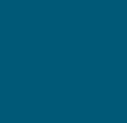 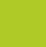 One of the main new challenges today is to ensure persistent and consistent growth of knowledge economy serving the basis for human development. 
Our concept  consists of the two main components of development: 


information society development;
knowledge economy development.
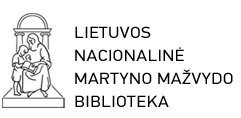 8
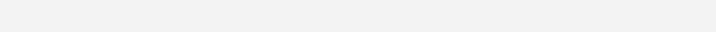 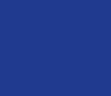 Information Policy
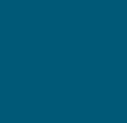 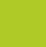 The information policy is determined as the set of rules, regulation and standarts that controls the access to information for society.

National information policy is a key issue of culture, knowledge and information institutions.
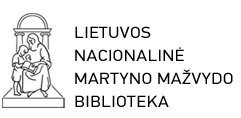 9
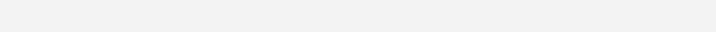 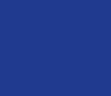 What is the Knowledge Economy?
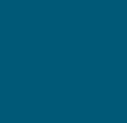 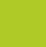 It’s about:

Improving productivity, competitiveness, and growth;

New approaches to education, innovation, and the use of ICT;

Networking, inclusiveness, partnership

A different role for Government
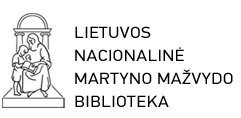 10
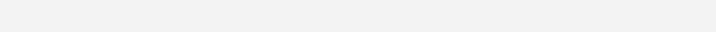 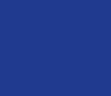 What does a Knowledge-based Economy Look like?
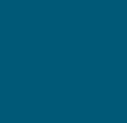 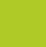 Education systems that ensures that citizens are equipped to acquire, use, and share knowledge
Innovation systems that bring together researchers and businesses in commercial applications of science and technology
An information society infrastructure that gives all people access to affordable and effective information and communications
An economic and institutional framework that ensures a stable macroeconomic environment, competition, flexible labor markets, adequate social protection
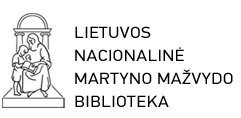 11
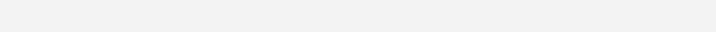 Global Innovation Networks
Knowledge generation, diffusion & use
Firms capabilities & networks
Clusters of industries
Regional Innovation systems
Other research bodies
Science system
Supporting institutions
National innovation system
Factor market conditions
COUNTRY PERFORMANCE
Growth, job creation, competitiveness
Macroeconomic and regulatory context
Education and training system
Communication Infrastructures
Product market conditions
National innovation capacity
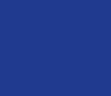 The Innovation System
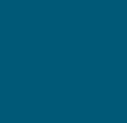 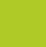 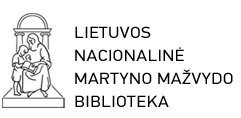 12
Source: OECD, 2007
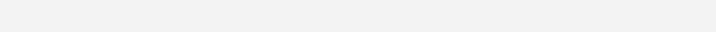 PEOPLE
TECHNOLOGY
Attitudes, Sharing, Innovation, Skills, Team work, Motivation, Organization, Vision/Objectives, Communities Standards
Data stores & formats, Networks, Internet, Data Mining & Analysis, Decision tools, Automation Standards
LEARNING
PROCESS
KM Maps,Work flows, Integration, Best Practices,Business Intelligence Standards
n% = effort required
Source: Bhatt KM strategist, 2003
70%
10%
20%
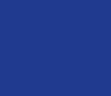 Strategic Knowledge Management
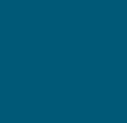 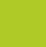 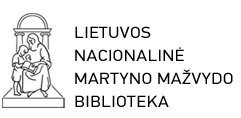 13
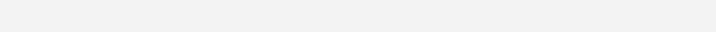 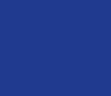 Leading Through Connections: CEOs now see technology change as most critical
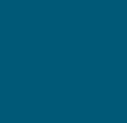 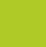 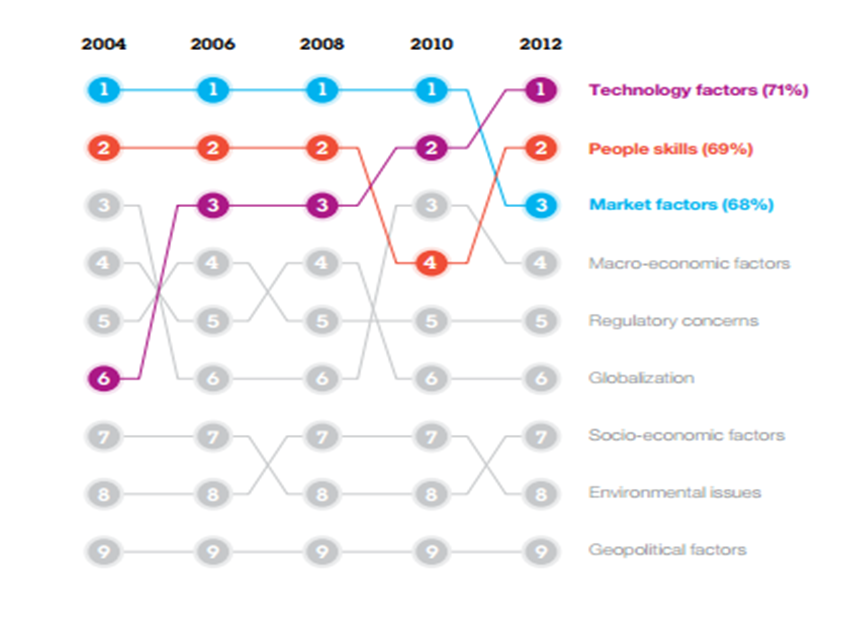 Source, IBM Leading Through Connections  , 2012
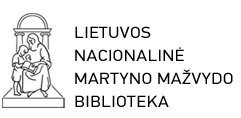 14
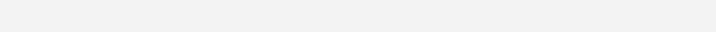 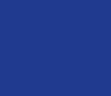 ICT Literacy
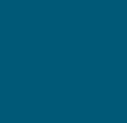 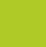 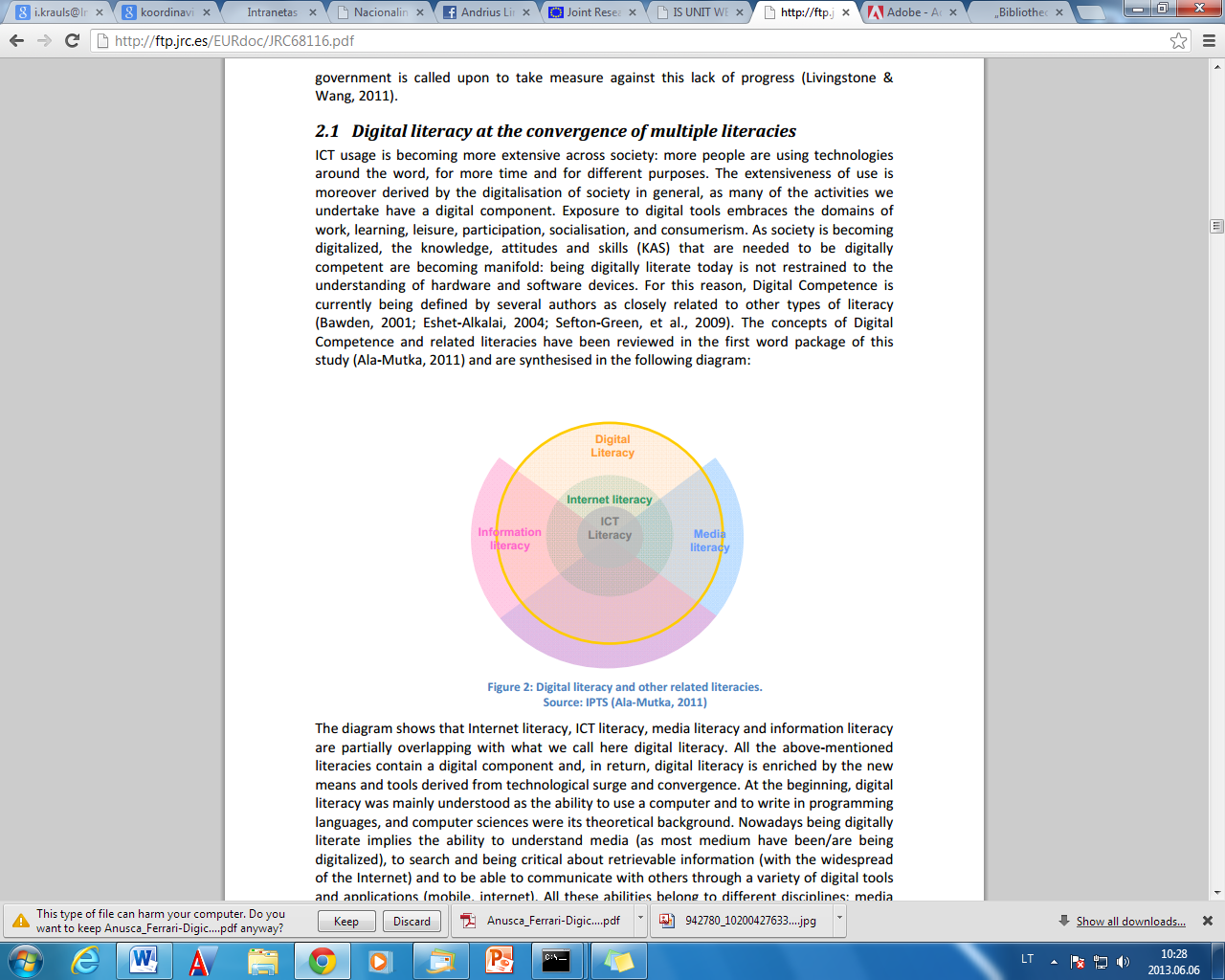 Source: EC, JRI for Prospective Technological studies, 2010
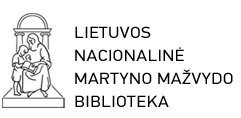 15
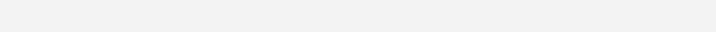 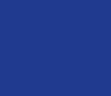 DIGITAL LITERACY
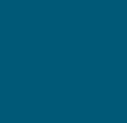 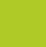 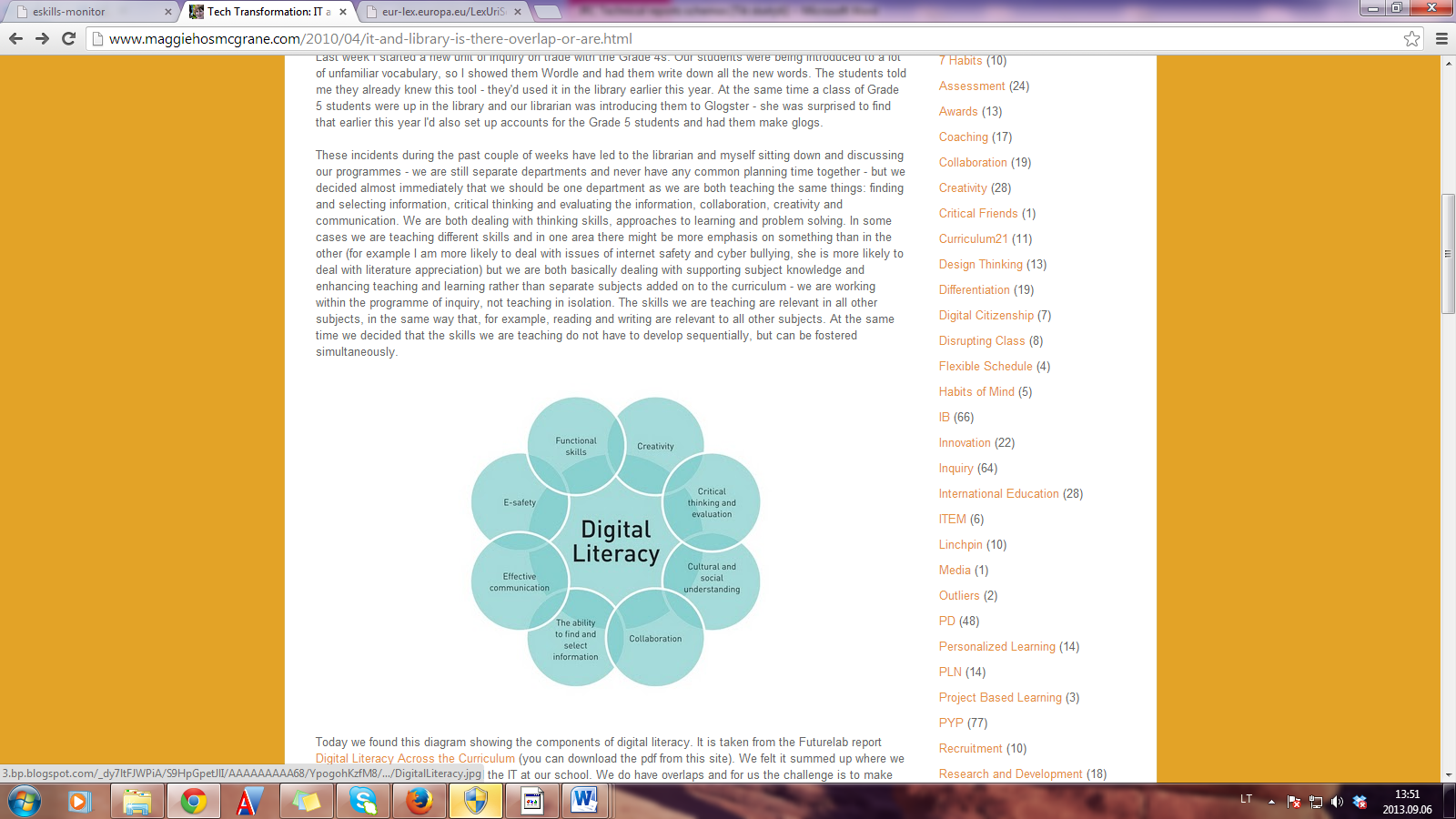 Source:Futurelab,2010
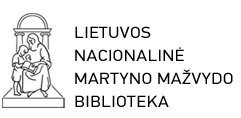 16
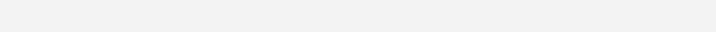 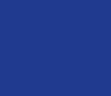 Digital Competence Assessment
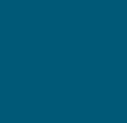 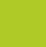 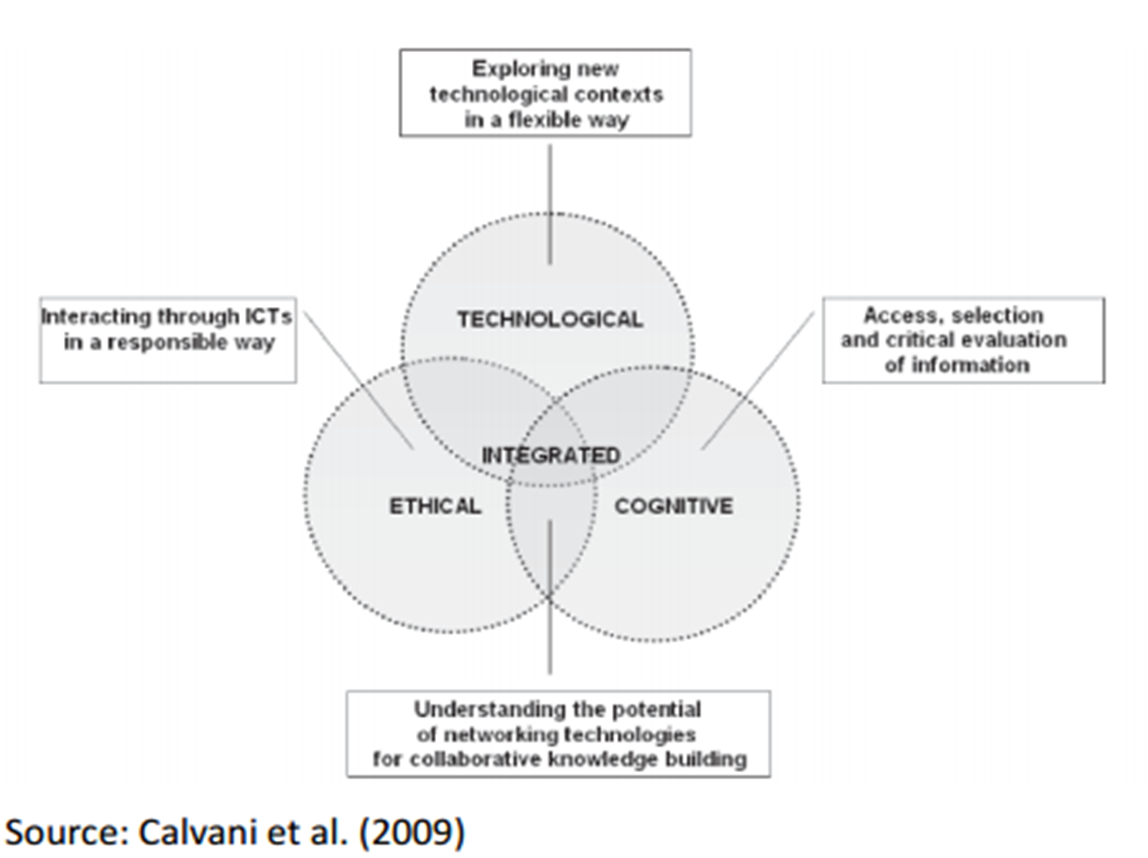 Source: Calvani et al., 2009
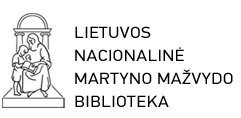 17
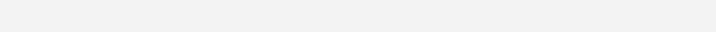 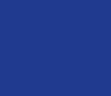 SKILLS GAP
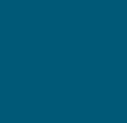 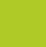 Source: „Strengthening e-Skills for Innovation in Europe“, 2010
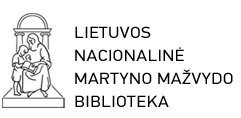 18
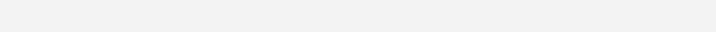 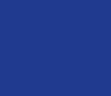 SKILLS PYRAMID
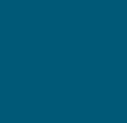 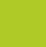 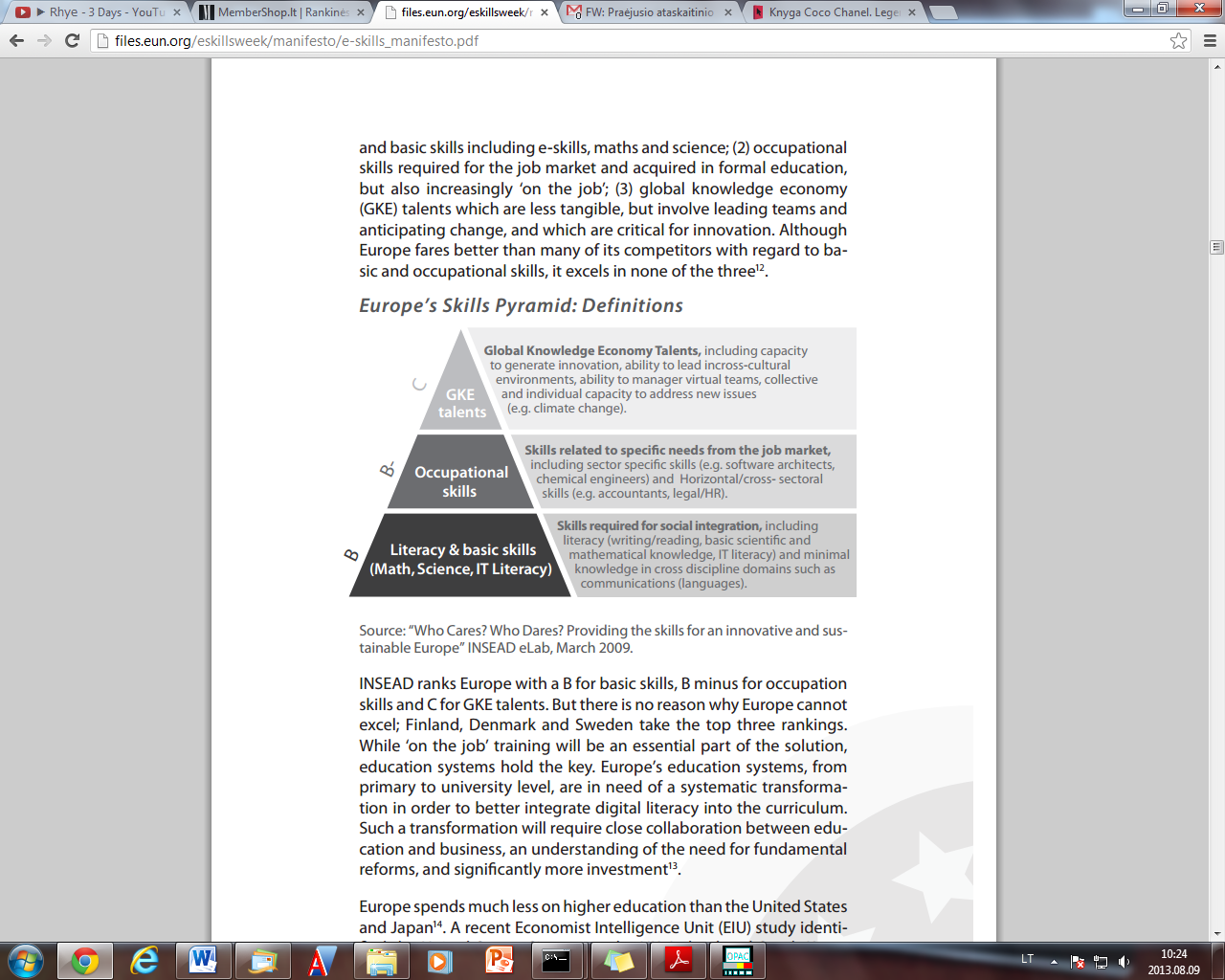 Source: „Who Cares“Who Dares? Providing the skills for an innovative and suitainable Europe“, 2009
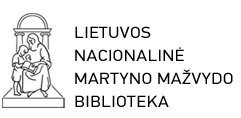 19
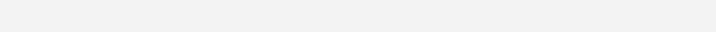 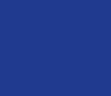 e-skills Demand and Supply Gaps (excess demand) in the EU27 until 2015
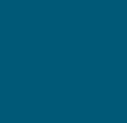 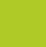 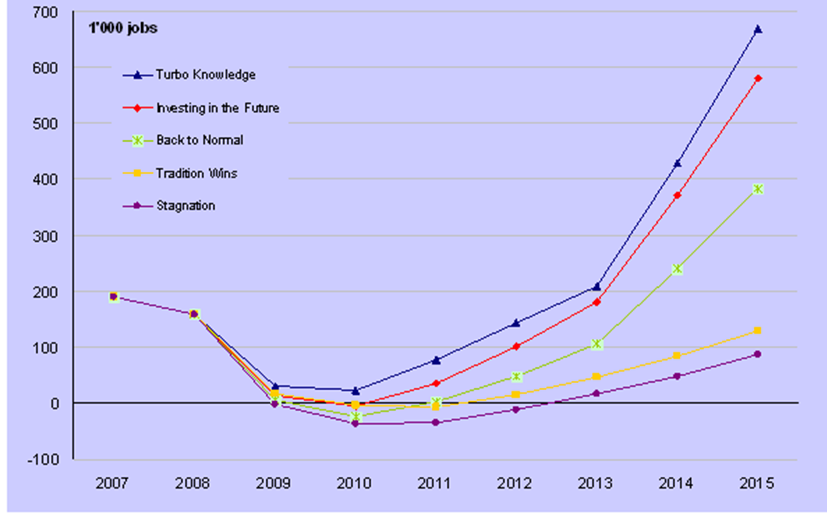 Source: empirica and IDC, e-Skills Monitor , 2009
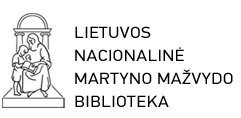 20
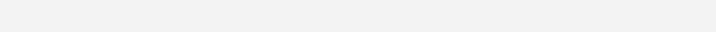 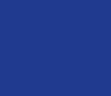 SCENARIOS OF TURBO KNOWLEDGE ECONOMY
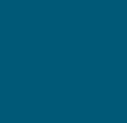 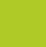 Source: empirica and IDC, e-Skills Monitor , 2009
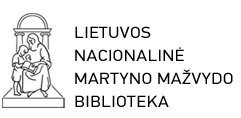 21
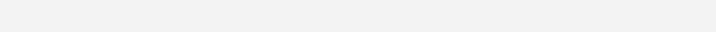 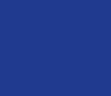 DigitaL COMPETENCE
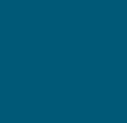 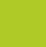 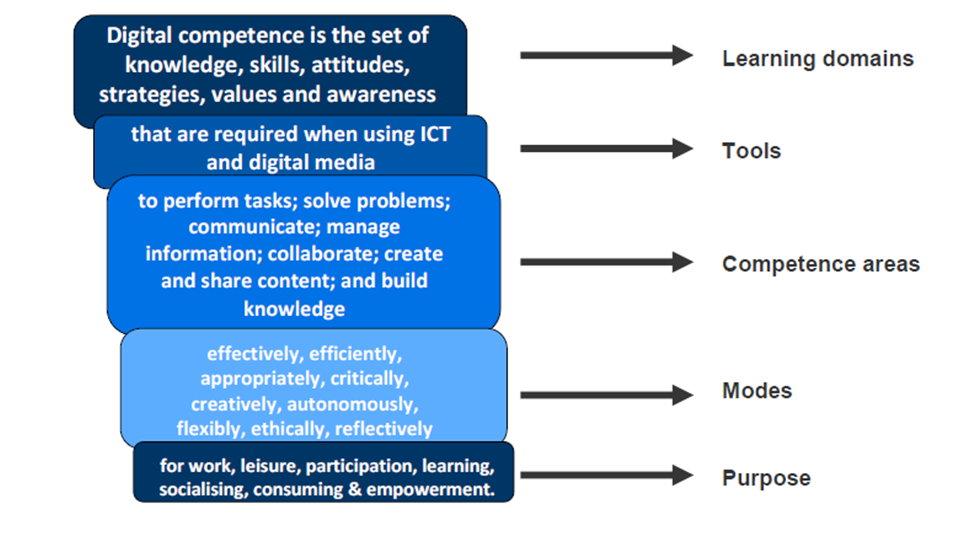 Source: Ferrari, 2012
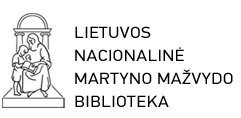 22
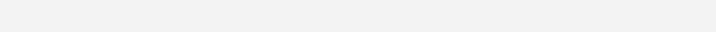 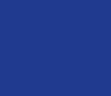 DigEuLit THREE LEVELS
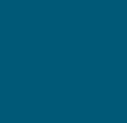 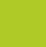 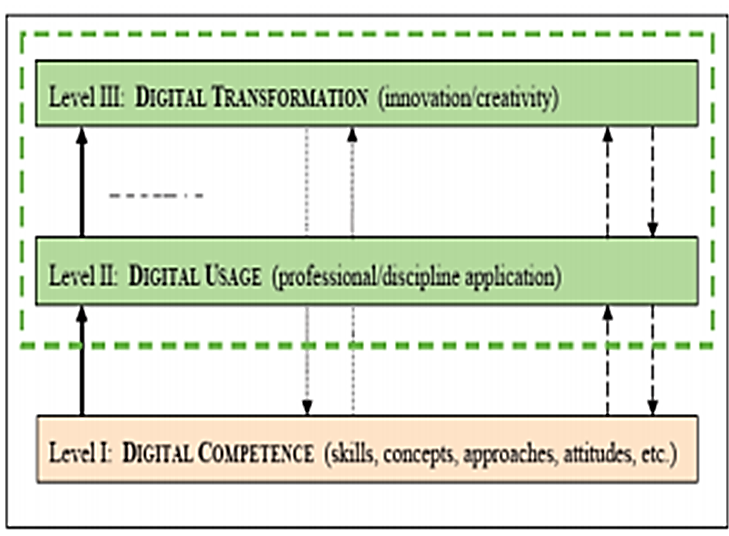 Source: JRC Technical Report , 2011
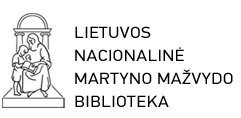 23
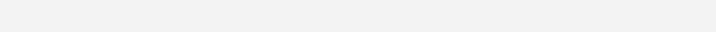 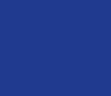 Technological Risk Descriptions
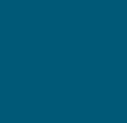 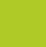 Source: World Economic Forum, 2012
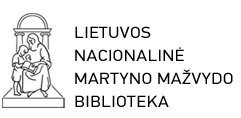 24
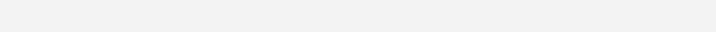 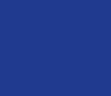 Technological Risks
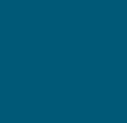 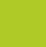 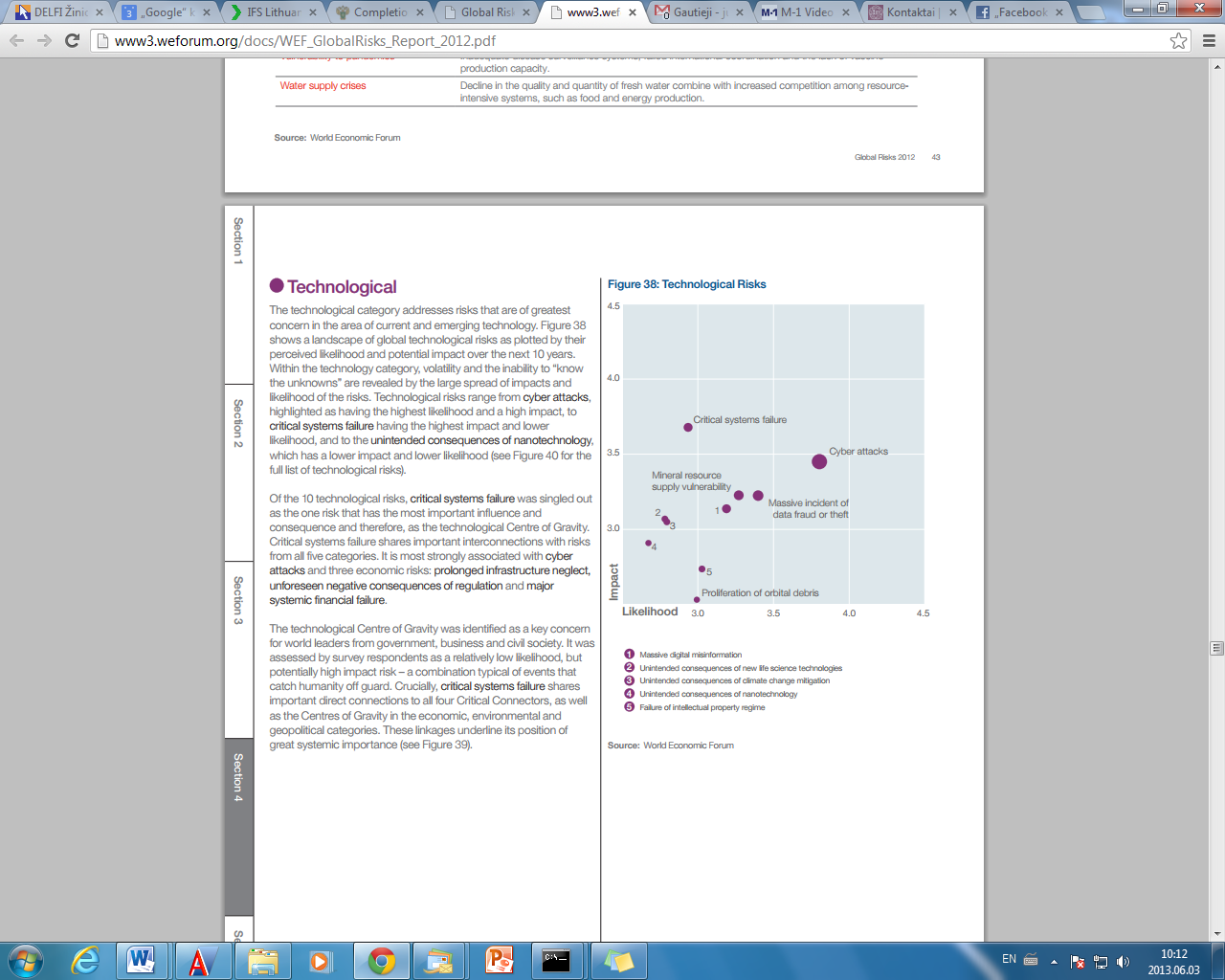 Source: World Economic Forum, 2012
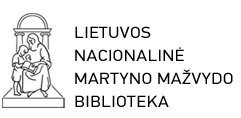 25
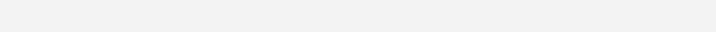 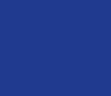 Critical systems failure
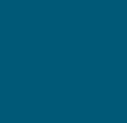 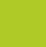 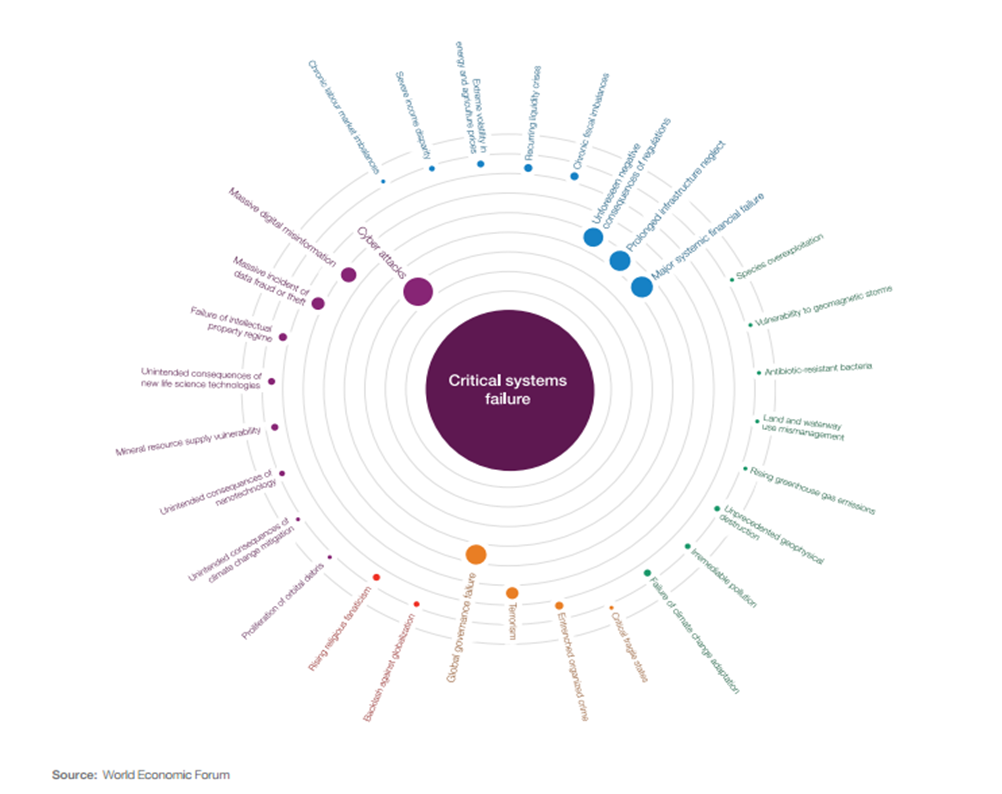 Source: World Economic Forum, 2012
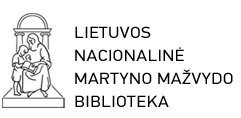 26
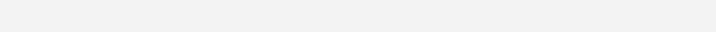 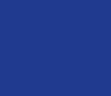 The Dark Side of Connectivity Constellation
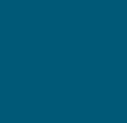 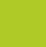 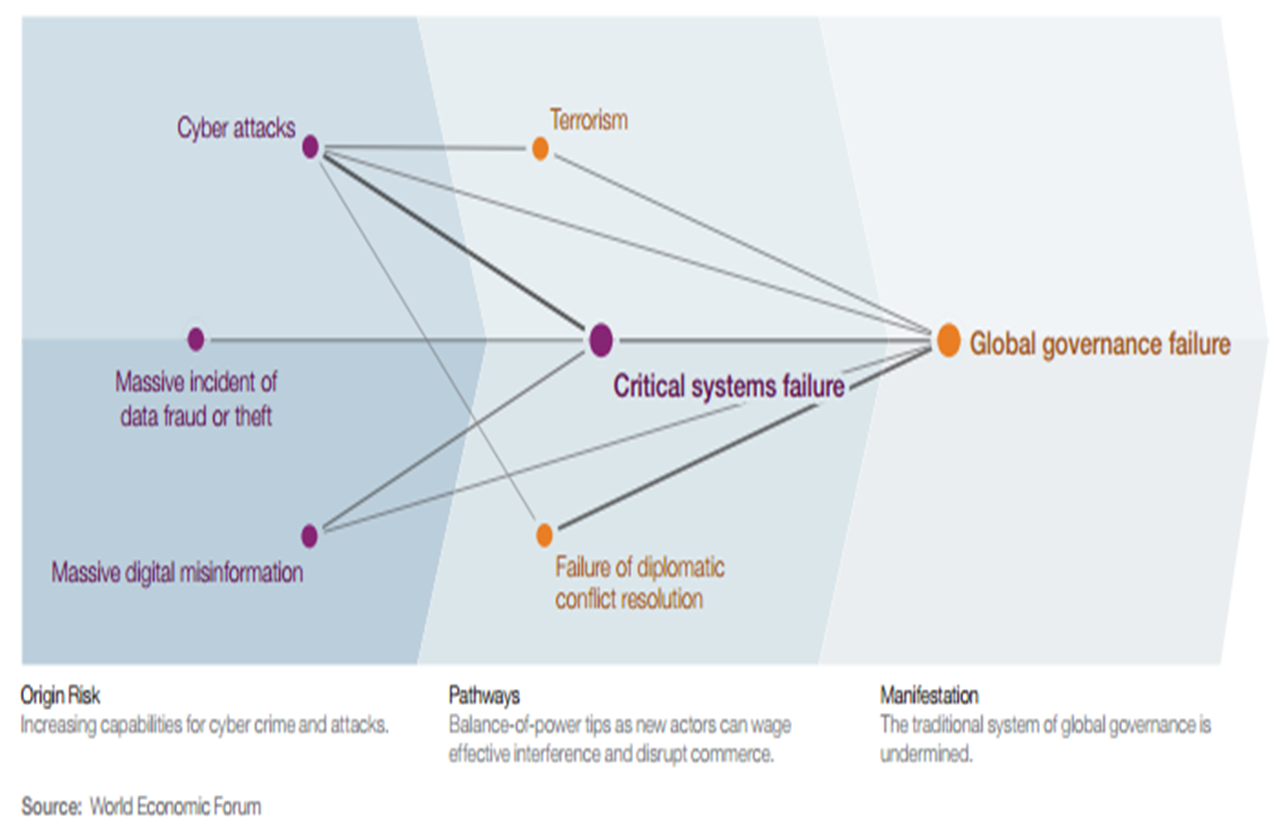 Source: World Economic Forum, 2012
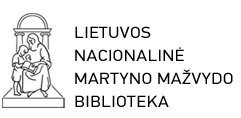 27
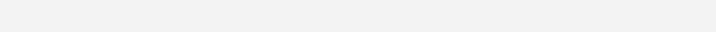 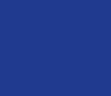 Framework for Cyber Threats and Responses
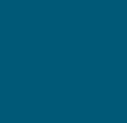 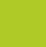 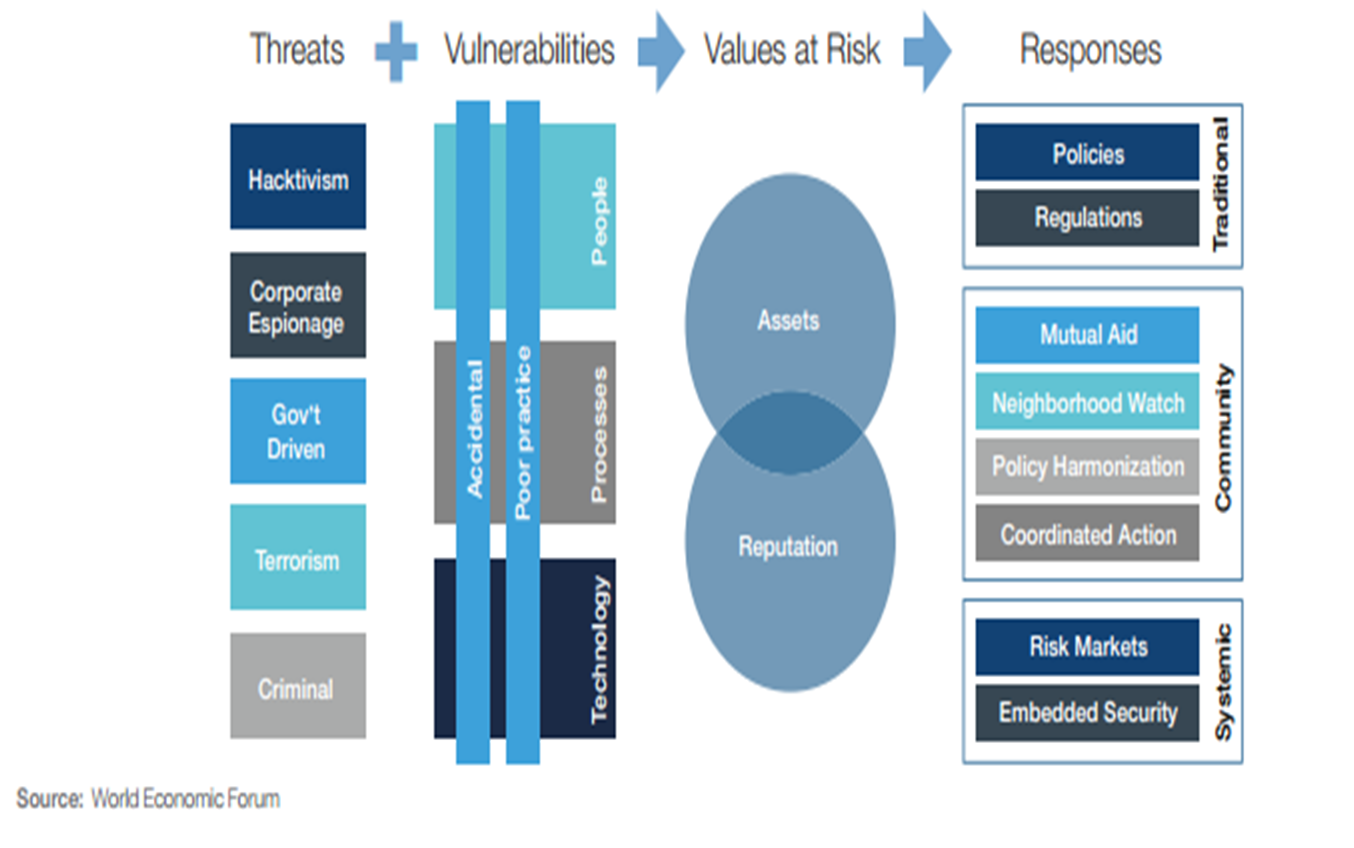 Source: World Economic Forum, 2012
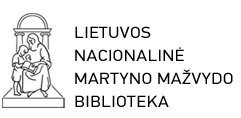 28
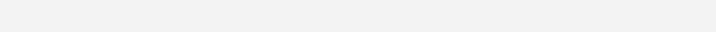 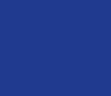 Networks of Mitigation Strategies
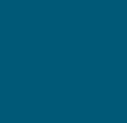 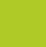 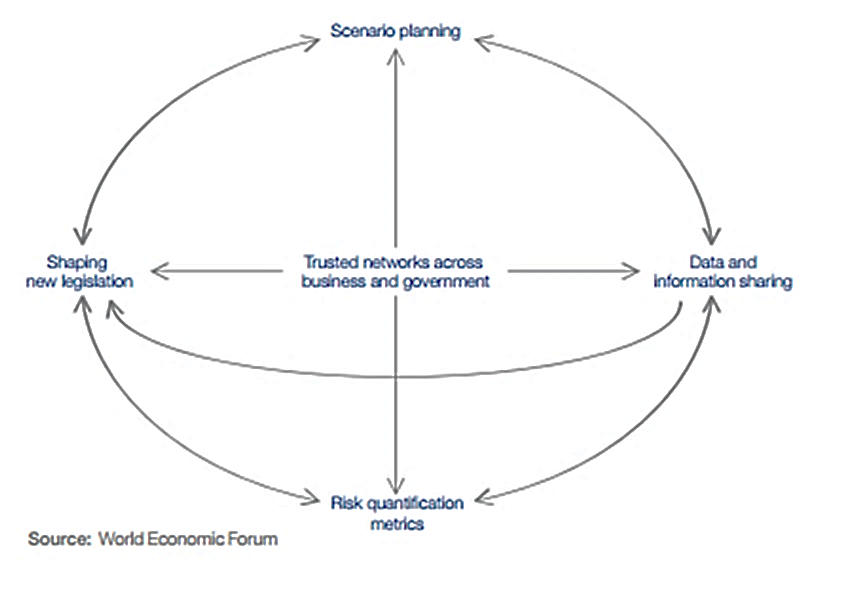 2012
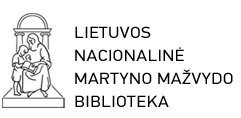 29
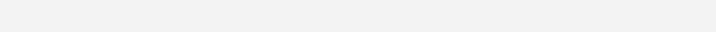 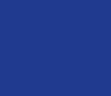 Binding three layers
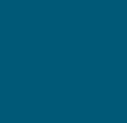 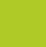 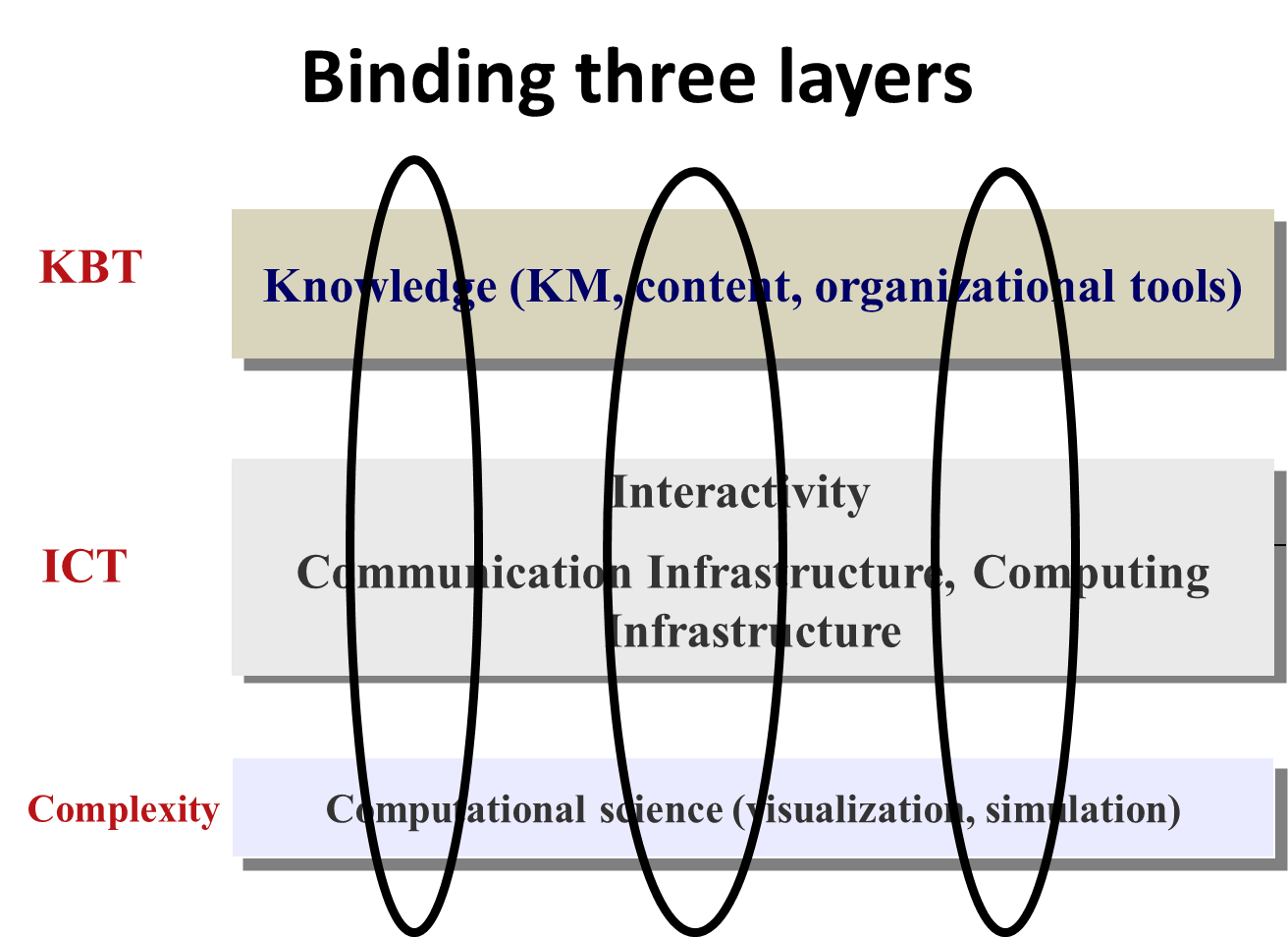 Source: EC ICT Framework,  2005
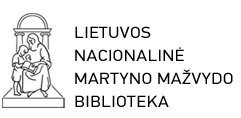 30
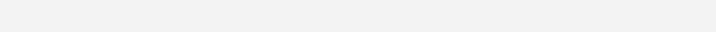 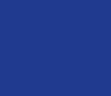 WEB SCIENCE & HUMAN-COMPUTER INTERACTION
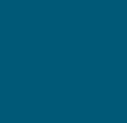 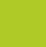 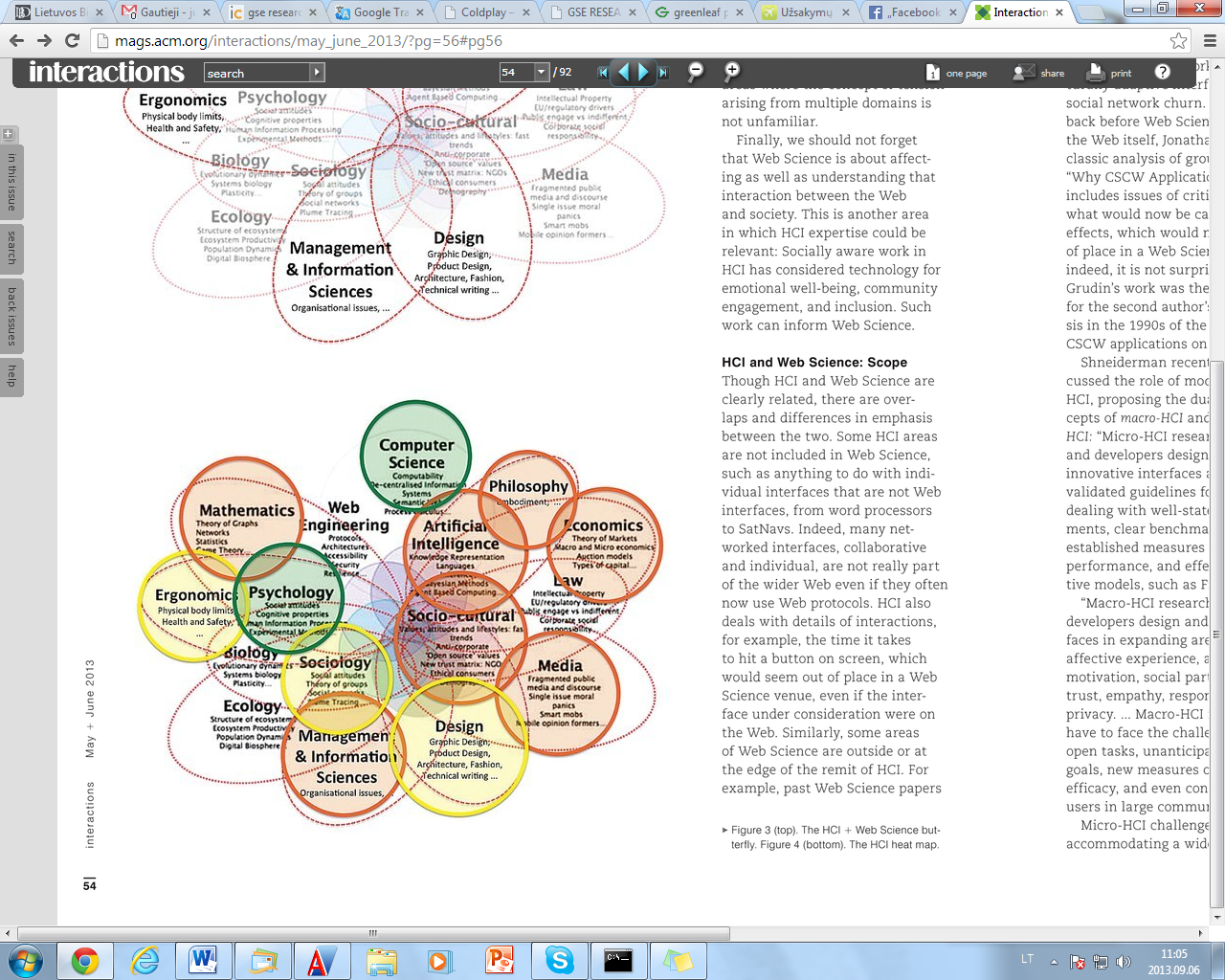 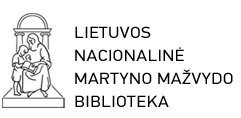 Source: Association for Computing Machinery Interactions, 2013
31
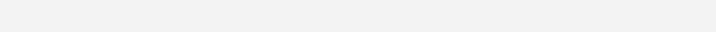 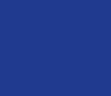 Network Organizations Fare Better in Sustained Crisis
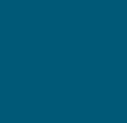 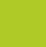 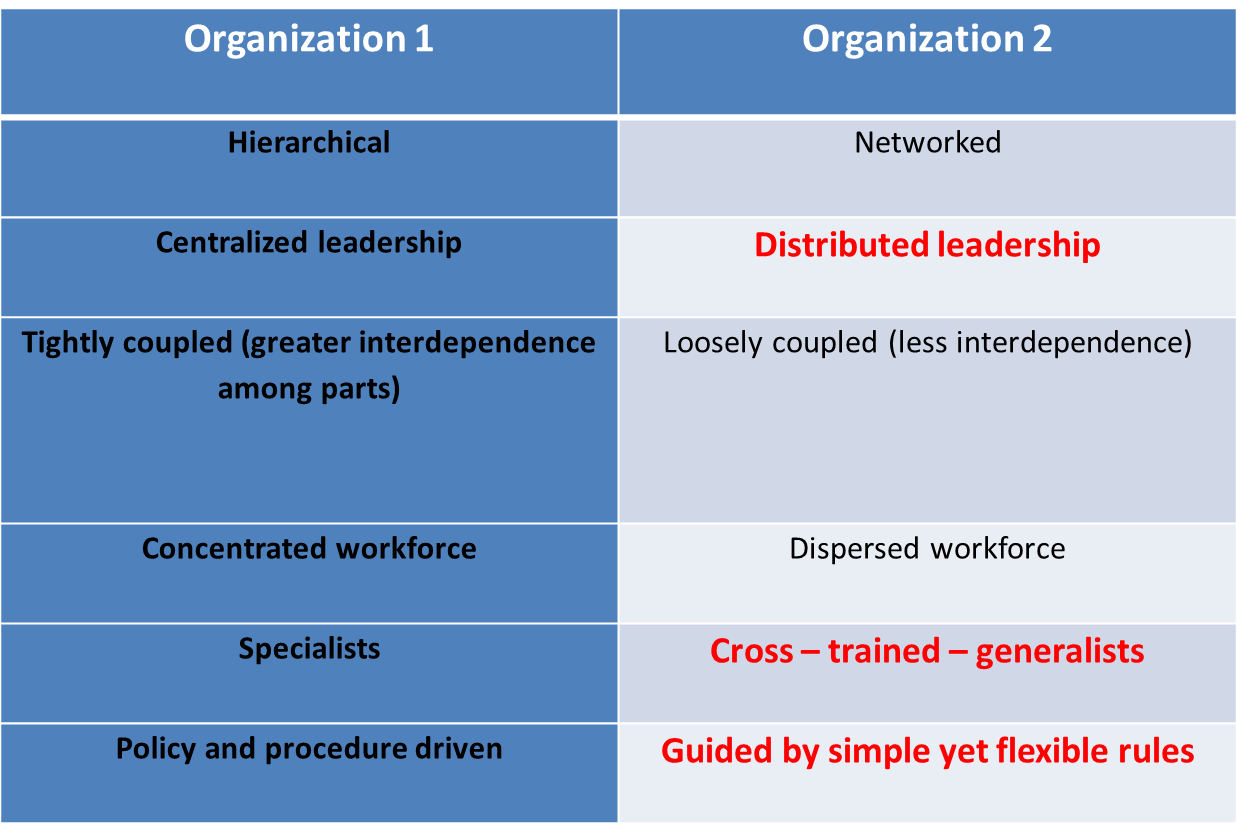 Source: World Economic Forum, 2012
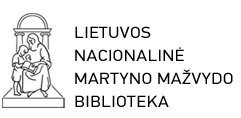 32
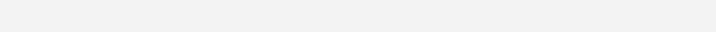 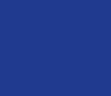 LEADERSHIP COMPETENCIES JOURNEY
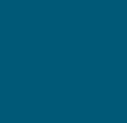 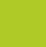 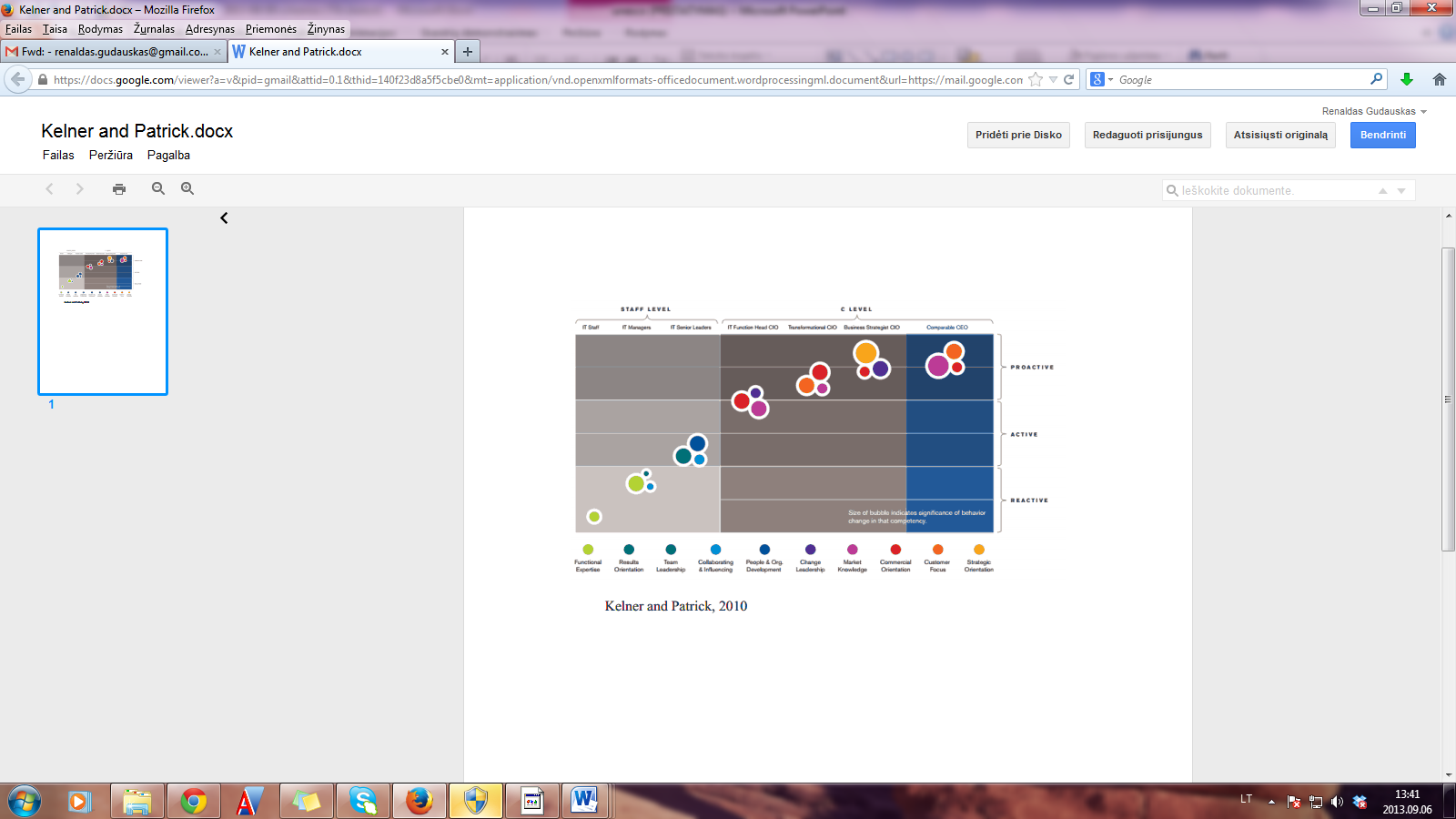 Source: Kelner and Patrick, 2010
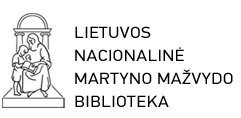 33
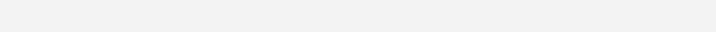 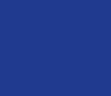 LEADERSHIP, STRATEGY & EXECUTION
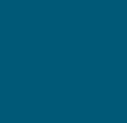 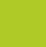 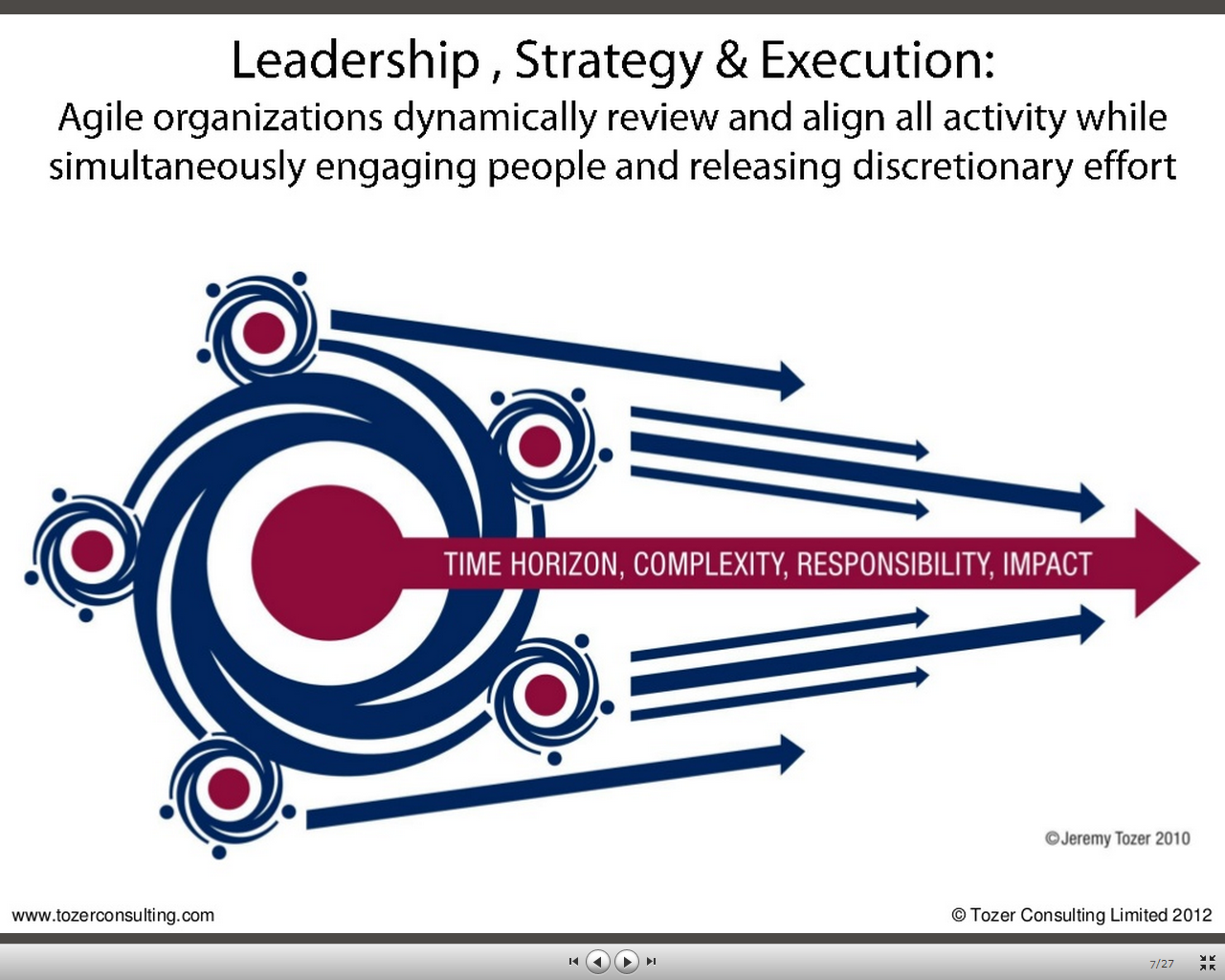 Source: Tozer, 2010
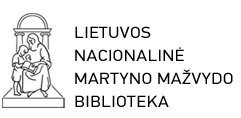 34
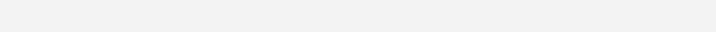 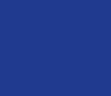 THE CASCADE MANAGEMENT OF COMPLEXITY
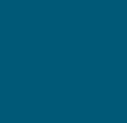 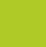 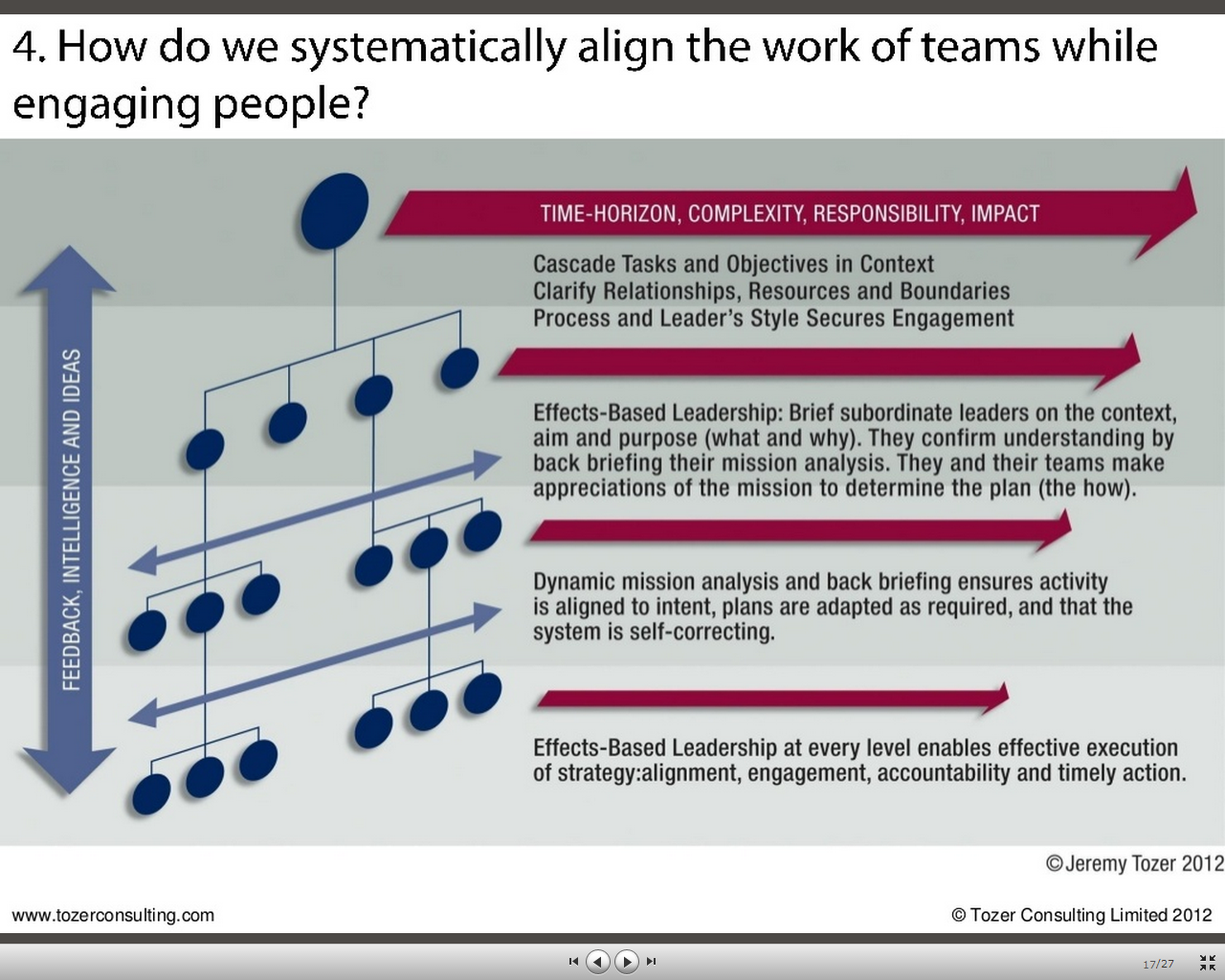 Source: Tozer, 2010
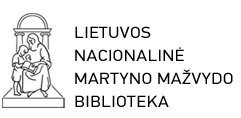 35
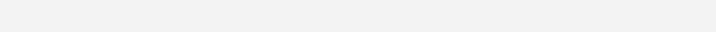 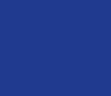 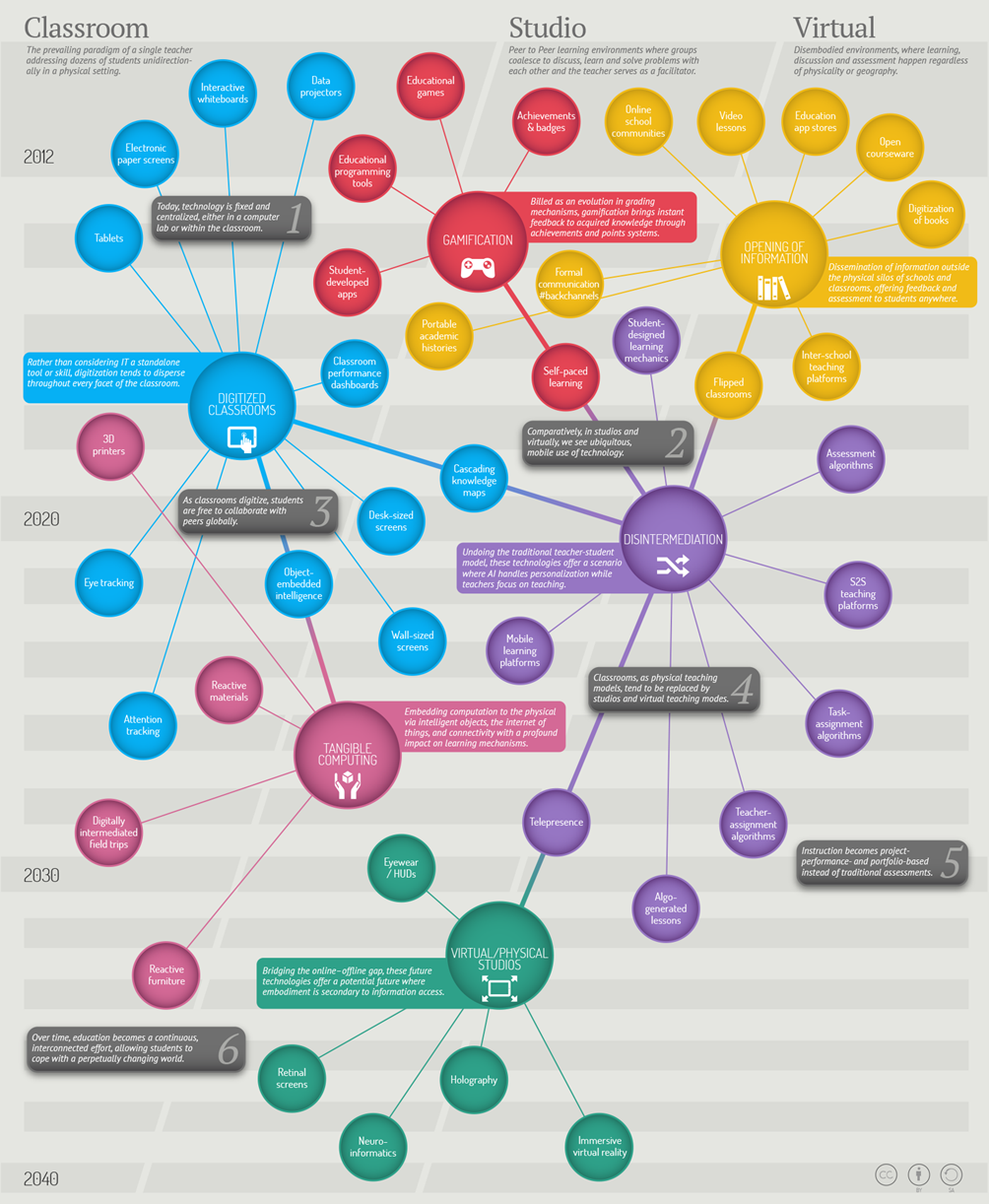 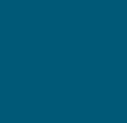 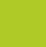 Source: United States Department of Labor: Futurework - Trends and Challenges for Work in the 21st Century (The vision of the future)
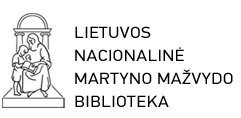 36
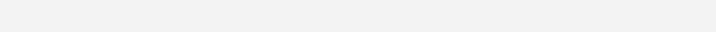 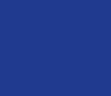 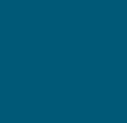 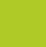 Thank you for your attention
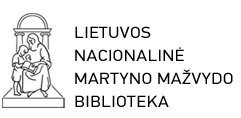 37